Figure 12. Crustal thicknesses within Dronning Maud Land. An increasing crustal thickness from coast to inland are ...
Geophys J Int, Volume 178, Issue 2, August 2009, Pages 860–876, https://doi.org/10.1111/j.1365-246X.2009.04196.x
The content of this slide may be subject to copyright: please see the slide notes for details.
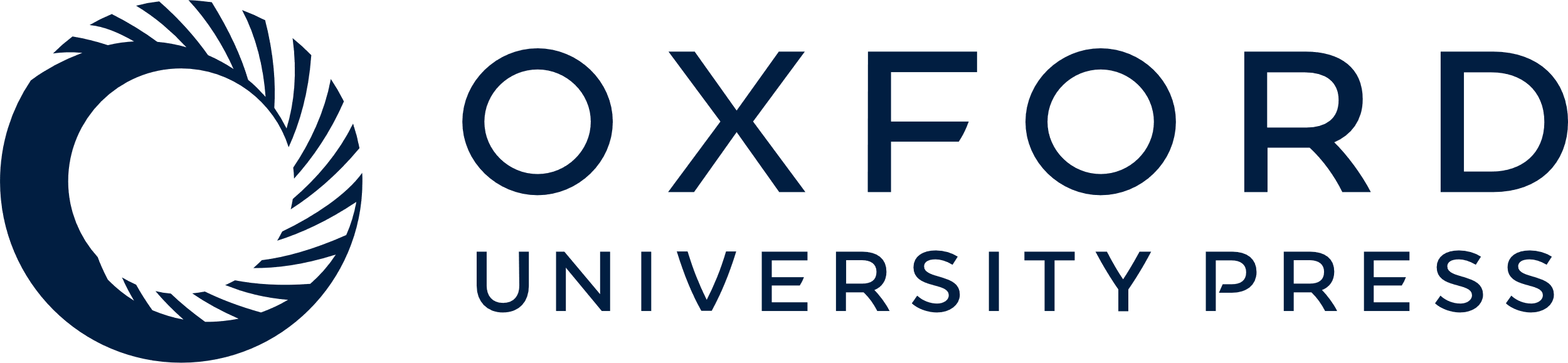 [Speaker Notes: Figure 12. Crustal thicknesses within Dronning Maud Land. An increasing crustal thickness from coast to inland are observable with thickened crust underneath the orogens of Wohlthat Massif and Kottas. New determined crustal thicknesses retrieved from receiver functions are red and surrounded by a red box. Some new Moho depths of the KOTTAS profile are signed in red. Black values are crustal thicknesses from previous refraction studies of Kogan (1992) (denoted as KOGAN), Kudryavtzek et al. (1991) (profiles SAE34, SAE33) and Jokat et al. (2004) (profiles 96110, 96100).


Unless provided in the caption above, the following copyright applies to the content of this slide: © 2009 The Authors Journal compilation © 2009 RAS]